Modes of Inheritance
Sex Linked Traits
Sex Chromosomes
Chromosomes responsible ______________________________________________________
Carry genes responsible for sex determination and other traits
______________________________________
X or Y chromosome
XX= ________________, XY= ______________
Karyotype
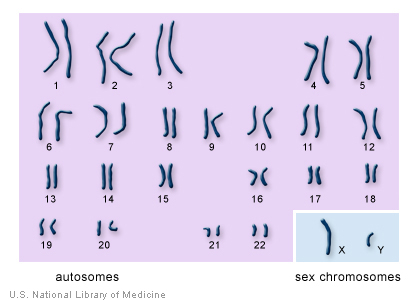 X
X
X
Y
Y
X
X
X
XX
XX
XY
XY
Sex Determination
eggs
sperm
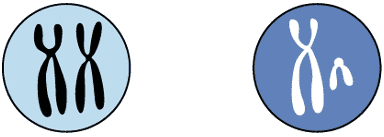 Female germ cell
Male germ cell
sex chromosome combinations possible in new individual
Sex Linked Traits
____________________________ are sex-linked
In many organisms, the ________________________________________________________________________
_______________________ is a sex-linked characteristic
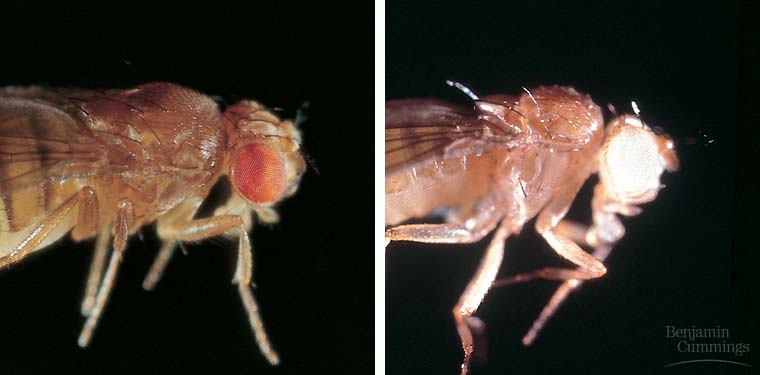 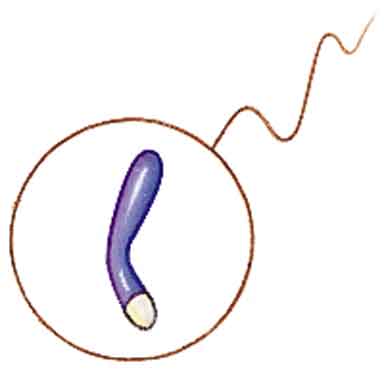 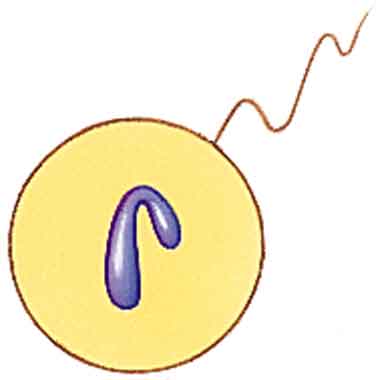 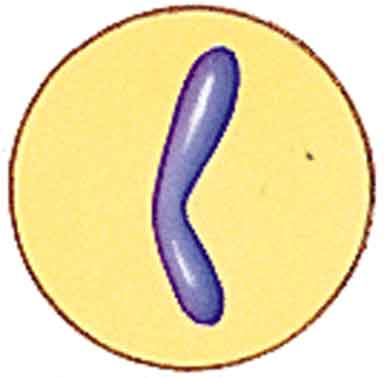 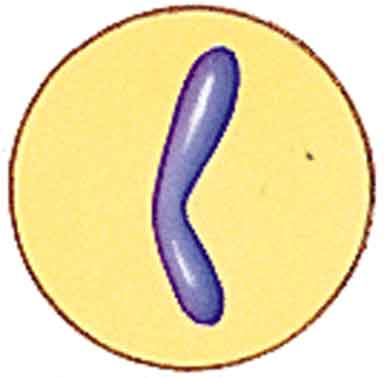 X
X
X
Y
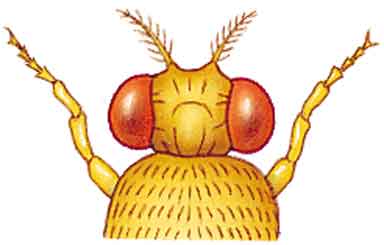 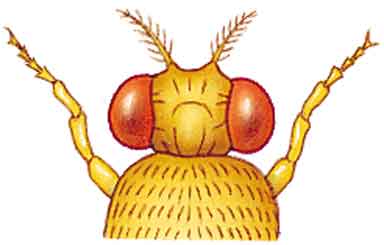 Discovering Linkage
One cross
homozygous 
dominant 
female
recessive 
male
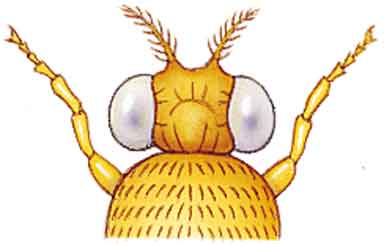 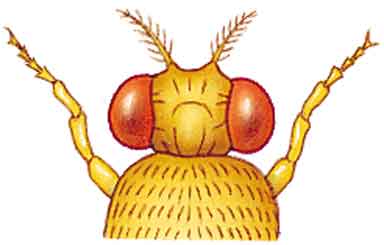 x
Gametes:
heterozygous
female
heterozygous
 male
All F1 offspring have red eyes
Discovering Linkage
homozygous 
recessive 
female
dominant
male
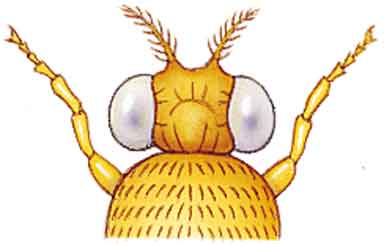 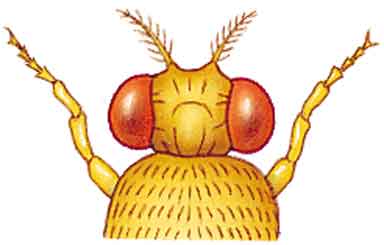 x
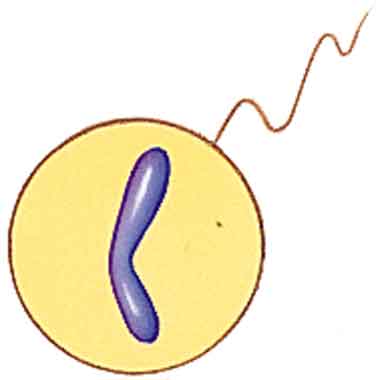 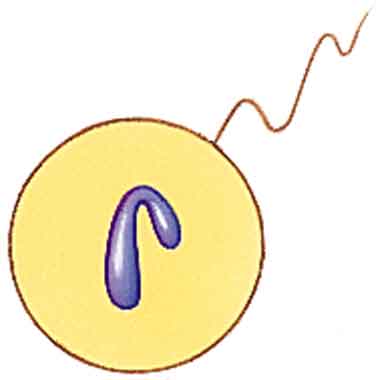 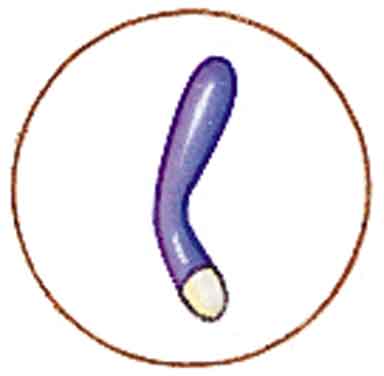 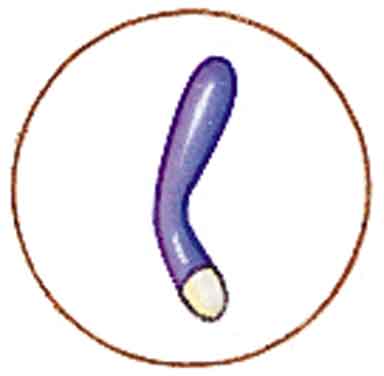 Gametes:
X
X
X
Y
heterozygous
females
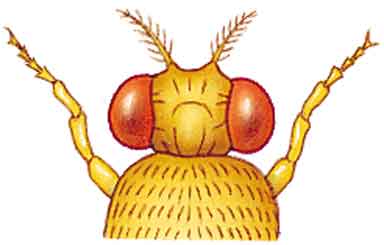 recessive
 males
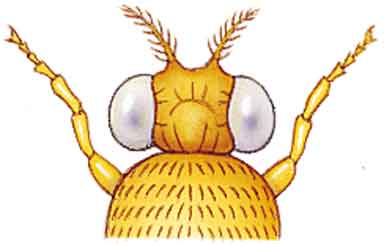 F1 offspring
Half are red-eyed females, half are white-eyed males
Sex Linked Disorders
Most sex-linked human disorders are ________
_________________________________________
_________________________
___________________________
Mostly seen in males
Why?? ______________________________
______________________________________
______________________________________
Color Blindness
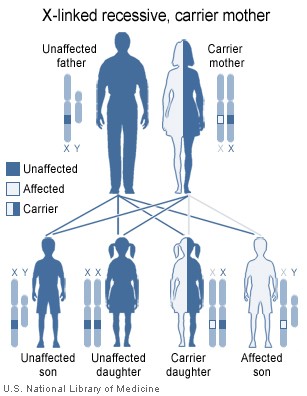 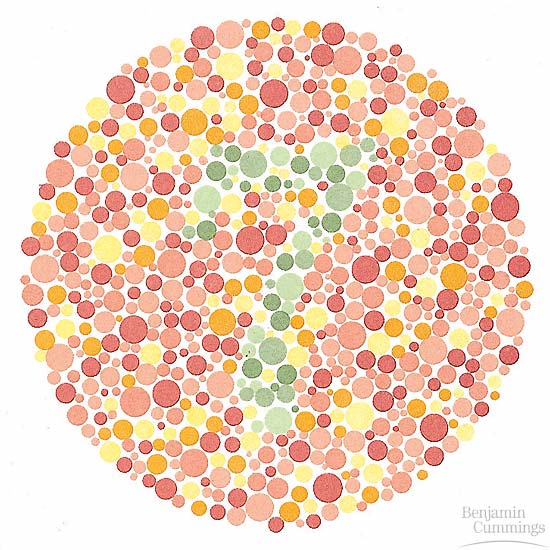 Color Blindness
Inability ___________________________________________________________________________________
__________________________ in eyes called cones do not process light correctly
Interpret colors differently
Most common type is ___________________________________
Hemophilia
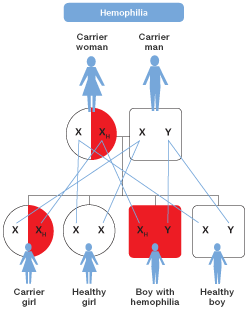 ________________________________________________
Faulty enzyme
Incomplete Dominance
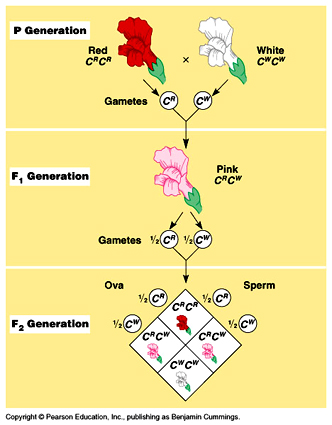 One trait is ________________________________________________________________________________
Blending of two traits
Use capital letters with a prime ________________________________________________________________
Ex.  RR = pink
Co-Dominance
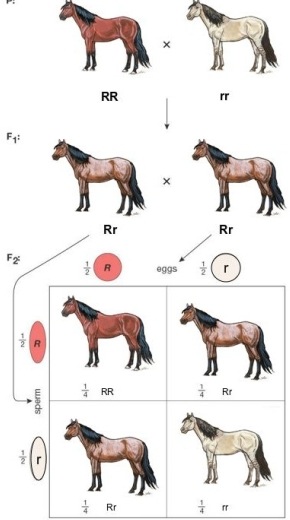 Both alleles are _________________________________________ 
_____________________ of both traits is seen
Use __________________________________________________ to represent the two traits
Ex. RW
Multiple Alleles
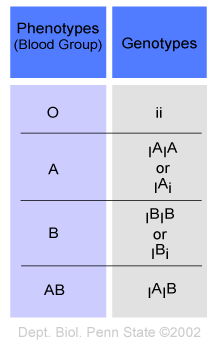 Traits _____________________________________________
Ex. Blood type
Polygenic Traits
Result of interaction of multiple genes
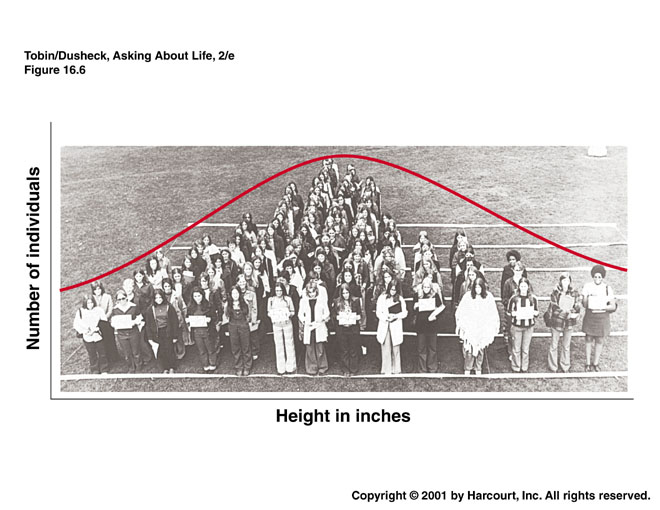 Eye Color
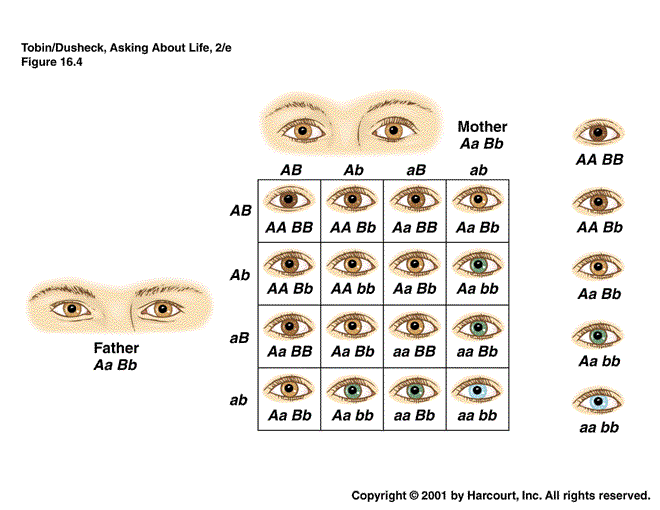